CMSC 611: Advanced Computer Architecture
Shared Memory
Most slides adapted from David Patterson. Some from Mohomed Younis
2
Shared Memory
Processors communicate with shared address space
Multi-core processors
Advantages:
Model of choice for uniprocessors, small-scale multiprocessor
Ease of programming
Lower latency
Easier to use hardware controlled caching
Difficult to handle node failure
3
Centralized Shared Memory
Processor
Processor
Processor
Processor
One or more levels of cache
One or more levels of cache
One or more levels of cache
One or more levels of cache
Zero or more levels of cache
I/O
Memory
Processors share a single centralized memory
Feasible for small processor count to limit memory contention
Model for multi-core CPUs
4
Cache Coherency
A cache coherence problem arises when the cache reflects a view of  memory which is different from reality
A memory system is coherent if:
P reads X, P writes X, no other processor writes X, P reads X
Always returns value written by P
P reads X, Q writes X, P reads X
Returns value written by Q (provided sufficient W/R separation)
P writes X, Q writes X
Seen in the same order by all processors
[Speaker Notes: Processor
b) Writes green, red stale
c) Update memory (green), red stale in cache]
5
Snooping Cache Coherency
AKA Snoopy Bus
Send all requests for data to all processors
Processors snoop to see if they have a copy and respond accordingly 
Requires broadcast, since caching information is at processors
Works well with bus (natural broadcast medium)
Dominates for small scale machines (most of the market)
6
Basic Snooping Protocols
Write Invalidate Protocol: 
Write to shared data:  an invalidate is sent to all caches which snoop and invalidate any copies
Cache invalidation will force a cache miss when accessing the modified shared item
For multiple writers only one will win the race ensuring serialization of the write operations
Read Miss: 
Write-through: memory is always up-to-date
Write-back: snoop in caches to find most recent copy
7
Basic Snooping Protocols
Write Broadcast (Update) Protocol (typically write through):
Write to shared data: broadcast on bus, processors snoop, and update any copies
To limit impact on bandwidth, track data sharing to avoid unnecessary broadcast of written data that is not shared
Read miss: memory is always up-to-date
Write serialization: bus serializes requests!
8
Invalidate vs. Update
Write-invalidate has emerged as the winner for the vast majority of designs
Qualitative Performance Differences :
Spatial locality
WI: 1 transaction/cache block; 
WU: 1 broadcast/word
Latency
WU: lower write–read latency
WI: must reload new value to cache
9
Invalidate vs. Update
Because the bus and memory bandwidth is usually in demand, write-invalidate protocols are very popular
Write-update can causes problems for some memory consistency  models, reducing the potential performance gain it could bring
The high demand for bandwidth in write-update limits its scalability for large number of processors
10
An Example Snoopy Protocol
Invalidation protocol, write-back cache
Each block of memory is in one state:
Clean in all caches and memory (Shared)
OR Dirty in exactly one cache (Exclusive)
OR Not in any caches
Each cache block is in one state:
Shared: block can be read
OR Exclusive: cache has only copy, it is writeable, and dirty
OR Invalid: block contains no data
Read misses: cause all caches to snoop bus
Writes to clean line are treated as misses
11
Snoopy-Cache Controller
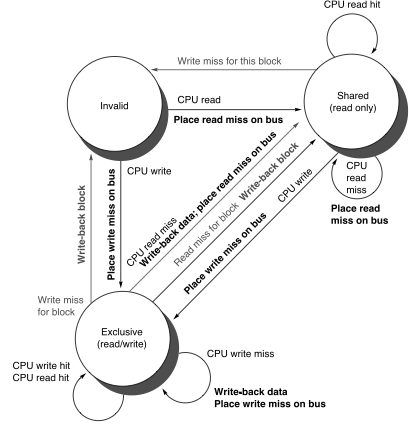 Complications 
Cannot update cache until bus is obtained
Two step process:
Arbitrate for bus 
Place miss on bus and complete operation
 Split transaction bus:
Bus transaction is not atomic
Multiple misses can interleave, allowing two caches to grab block in the Exclusive state
Must track and prevent multiple misses for one block
12
Example
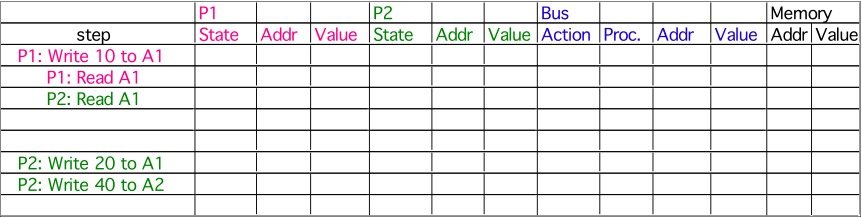 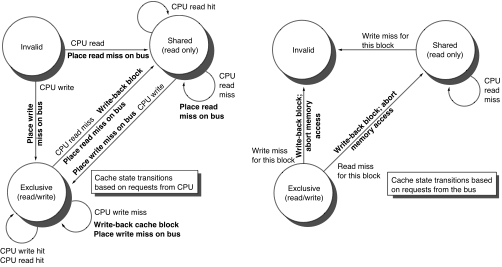 Assumes memory blocks A1 and A2 map to same cache block, initial cache state is invalid
13
Example
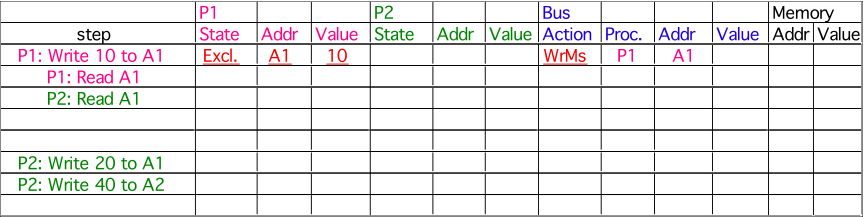 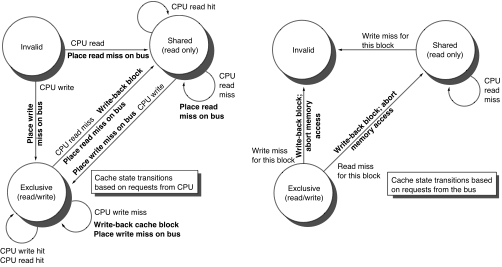 Assumes memory blocks A1 and A2 map to same cache block
14
Example
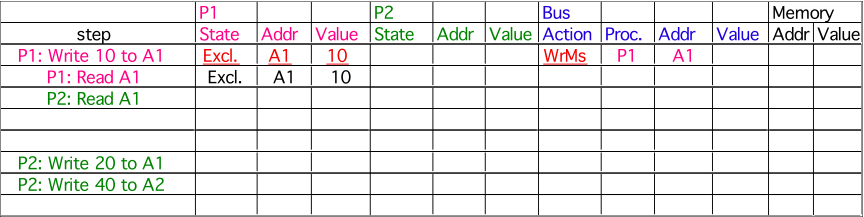 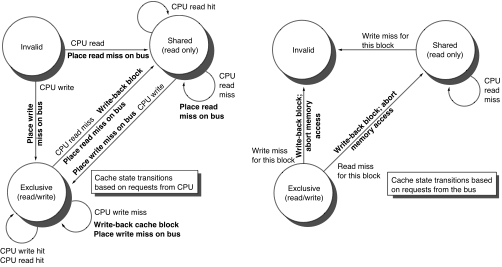 Assumes memory blocks A1 and A2 map to same cache block
15
Example
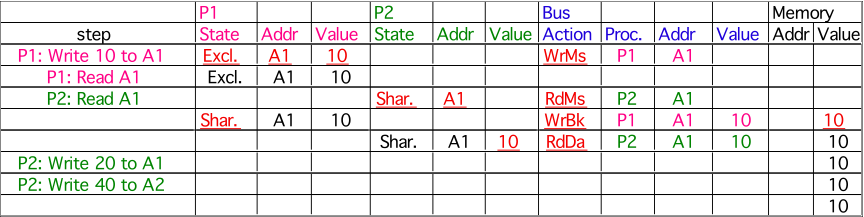 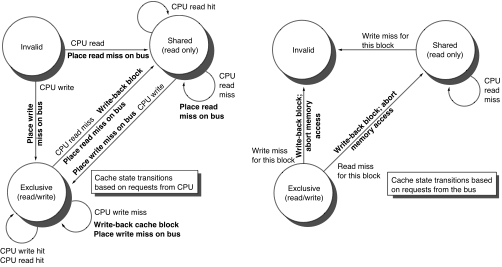 Assumes memory blocks A1 and A2 map to same cache block
16
Example
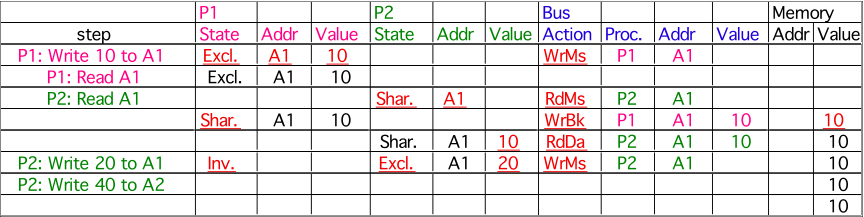 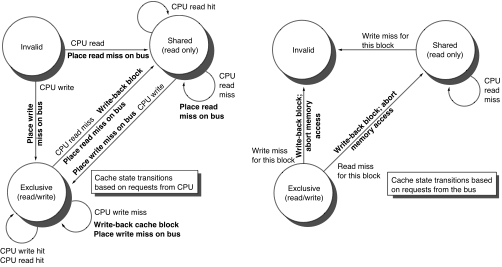 Assumes memory blocks A1 and A2 map to same cache block
17
Example
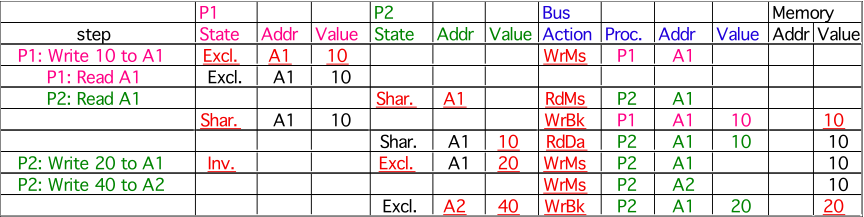 A1
A1
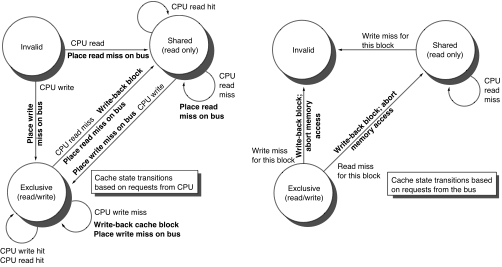 Assumes memory blocks A1 and A2 map to same cache block
[Speaker Notes: Why write miss first?
Because in general, only write a piece of block, may need to read it first so that can have a full vblock; therefore, need to get 
Write back is low priority event.]
18
Modern Variations
MESI(F)
Modified (renamed vs. 3-state protocol)
1 core can be modified, rest must be Invalid
Data has been changed, will need to write back
Exclusive (new)
Single read only core
Can change to Modified without asking
Forward data, and change to Shared on request
Shared
Read only: many cores can be shared, read only
Invalid: no longer valid
Forward (new)
Most recent shared core, designated to forward data
Forwarding saves slower memory access
19
Examples
ARM Cortex-A57
Intel Nehalem
20
ARM Cortex-A57
21
ARM Cortex-A57
22
ARM Cortex-A57
23
ARM Cortex-A57
Intel Nehalem
Appaloosa, “Intel Nehalem Microarchitecture”, Wikimedia project, November 2008
Intel Nehalem
Intel Nehalem
Intel Nehalem
28
Cache Performance Benchmark
Same core
Write a bunch of memory from CPU0
Read from CPU0
Other core, same chip
Write a bunch of memory from CPU0
Read from CPU1-3
Other core, other socket
Write a bunch of memory from CPU0
Read from CPU4-7
Cache Performance
Michael Thomadakis: The Architecture of the Nehalem Processor and Nehalem-EP SMP Platforms